Охрана здоровья обучающихся
Ознакомление обучающихся с локальными нормативными актами
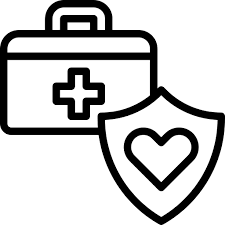 Положение об организации охраны здоровья обучающихся
Содержит:
Политику СПбГЭУ в области охраны здоровья обучающихся
Перечень Процедур
Распределение ответственности
Ознакомление:
Единоразово при зачислении в Университет
При внесении изменений в документ
По приказу ректора университета (внеплановый инструктаж)
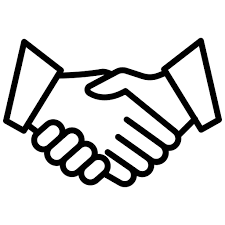 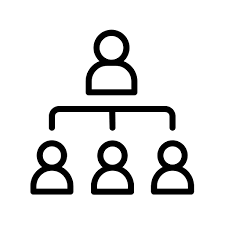 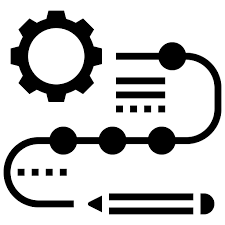 Инструкции
Содержат:
Правила поведения на территории СПбГЭУ
Действия до/во время/по окончании занятий
Действия в аварийных ситуациях
Ознакомление:
При зачислении в Университет
Ежегодно до начала учебных занятий
При внесении изменений в документ
По приказу ректора университета (внеплановый инструктаж)
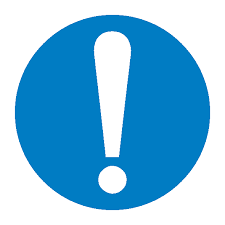 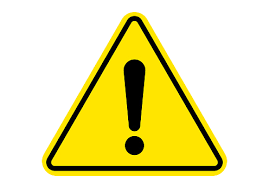 Листы ознакомления
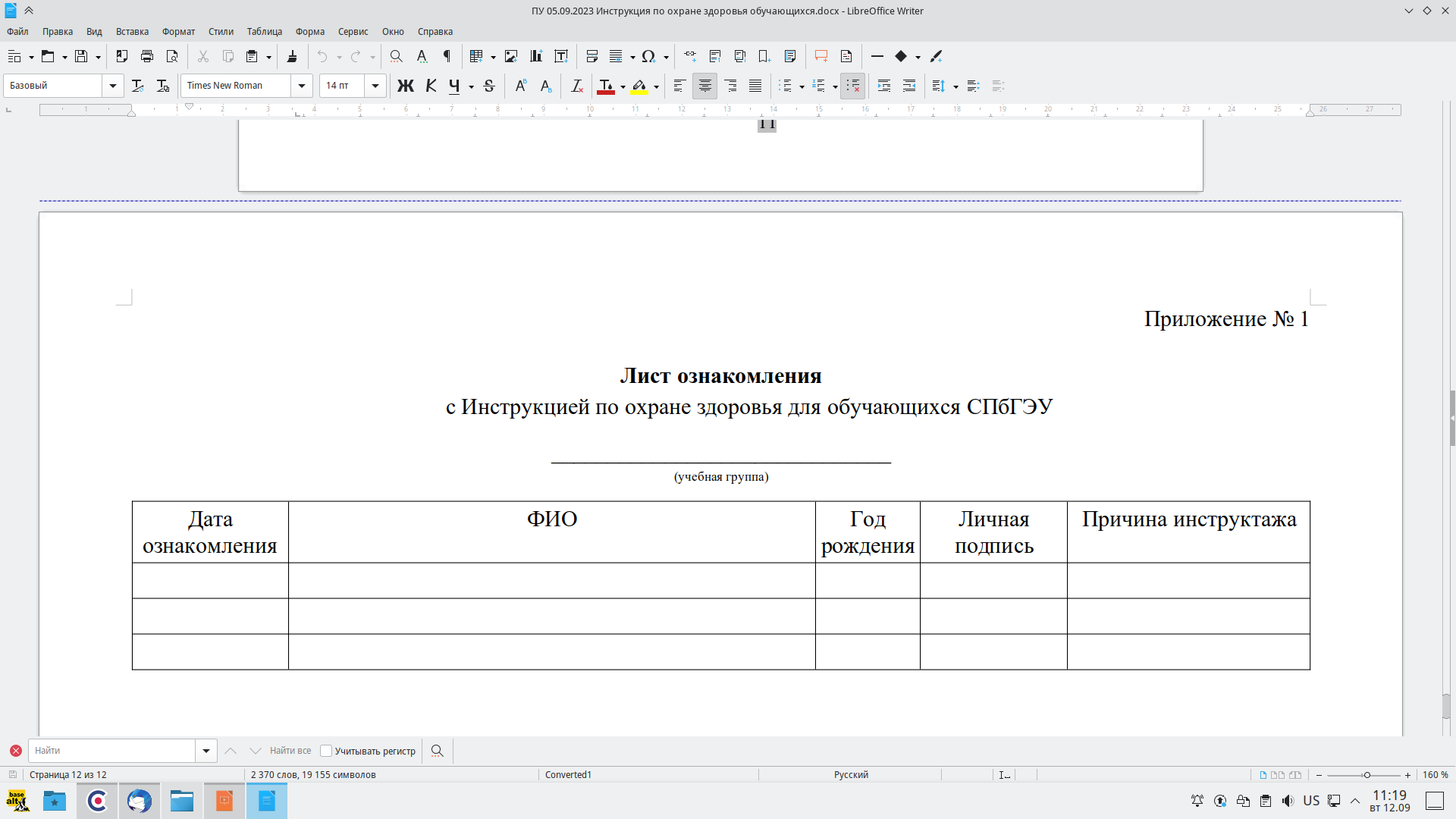 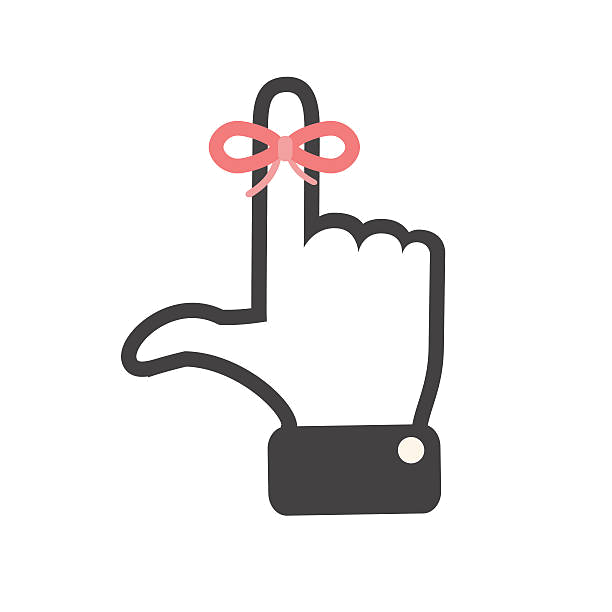 1) Заполняются с использованием компьютера
2) Причина указывается для внепланового инструктажа (дата и номер документа-основания) в случаях:
- внесения изменений в документ;
- выявления нарушений дисциплины;
- несчастного случая с обучающимся.
3) Листы ознакомления хранятся в деканатах